14. Maapallon rakenne
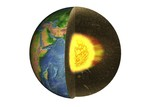 Maapallon kuori
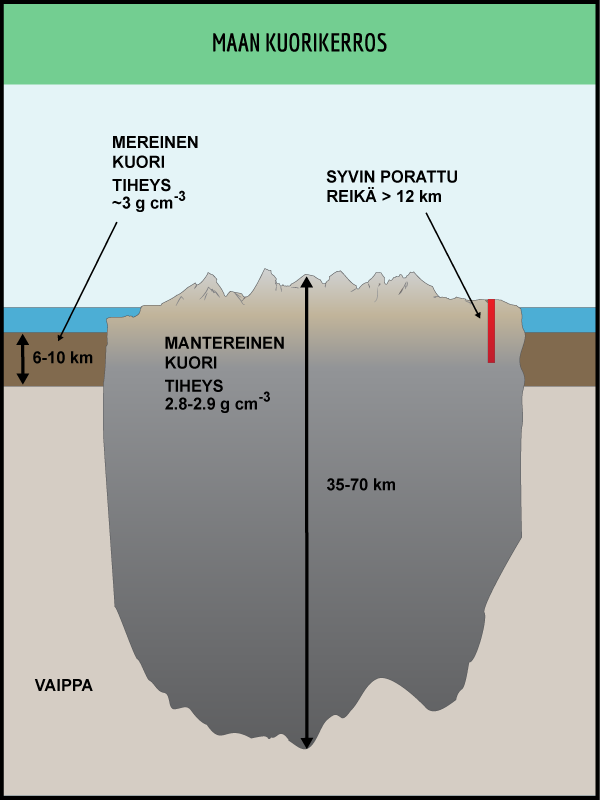 Kiinteää kiveä
”Kelluu” vaipan astenosfäärissä
Mantereinen kuori n. 35 km paksu
Kevyempiä kivilajeja
Paksuimmillaan vuoristojen kohdalla
Mereinen kuori n. 7 km paksu
Raskaita kivilajeja
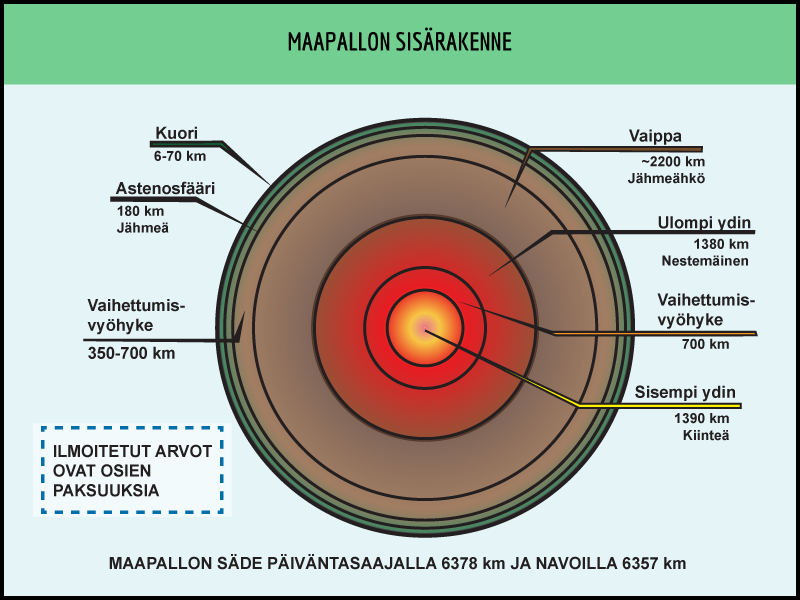 Maapallon sisärakenne
Kuoren alla vaippa, 2900 km paksu

Ylin osa kiinteä
Muodostaa kuoren kanssa litosfäärin
Jakaantuu laattoihin
8 isoa, monta pientä
Alempana astenosfääri: elastista kiveä

Ulkoydin nestemäinen, 1400 km 
Virtaus  magneettikenttä

Sisäydin kiinteä, 1400 km
Kova paine
Lämpötila 4000-5000 oC
Tiedot kerroksista
Maanjäristysaaltojen eteneminen
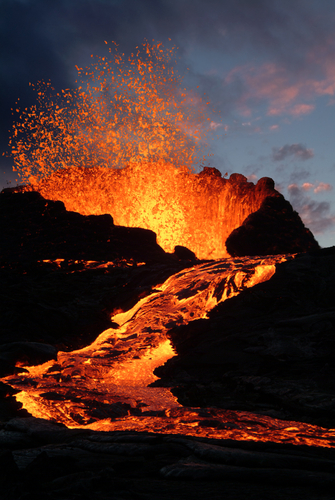